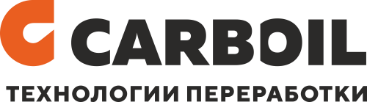 Создание композитов с прогнозируемыми свойствами
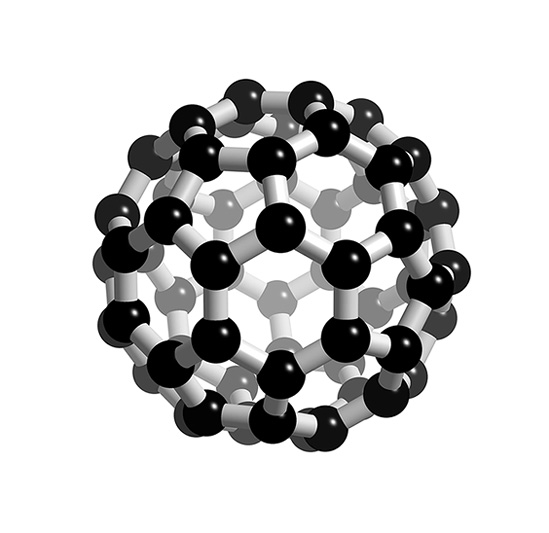 Модифицирующие добавки на основе фуллеренов
Быченок Алексей
Москва 2019
Проблема
Необходимость модификации свойств полимерных и композитных материалов:

Прочность
Твердость
Упругость
Термостабильность
Термостойкость
Химическая стабильность
Электропроводность
Текучесть
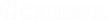 Решение
Нанокомпозиты на основе фуллеренов – перспективное направление создания материалов с заданными свойствами. 

Внедрение микродобавок фуллерена радикально меняют свойства таких материалов, как:
Сталь
Чугун
Керамика 
Композитные материалы
Бетон
Смазочные материалы
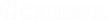 Применение
Виды модифицируемых композитных и полимерных материалов:

Поликомпонентные композиты
Фторопласт
Поливинилхлорид
Полиэтилен
Клеи различного состава
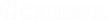 Применение
Преимущества

Изменение требуемого параметра при сохранении прочих свойств
Незначительное влияние на себестоимость
Отсутствие необходимости изменения технологии
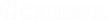 Применение
Результаты
Полиэтилен (любой): растяжение по ГОСТ - 1 м, после внесения добавки - 36 м
Полиэтилен (ПЭ100): 
Повышение прочности в 2 раза
Повышение термостойкости и термостабильности
Снижение скорости окисления 
Фторопласт (текучесть): контрольный образец (-60), с добавкой (-80)
Клей: В зависимости от типа клеев, прочность повышается в 2-5 раз
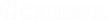 Технология
Фуллере́н — молекулярное соединение, принадлежащее классу аллотропных форм углерода и представляющее собой выпуклые замкнутые многогранники, составленные из трёхкоординированных атомов углерода.

В 2020-2030 годах прогнозируется активное внедрение фуллеренов в производство материалов для авиации, машиностроения, медицины и микроэлектроники.

Единственным способом получения фуллеренов сегодня является их искусственный синтез.
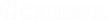 Уникальность
Компания Карбойл:
Одна из первых в России производит фуллерены в промышленных масштабах.
Применяет собственную технологию экстракции и выделения индивидуальных фуллеренов (С60, С70 и высших).
Разработала  математическую модель для создания  и управления качеством  полимерных композитов с прогнозируемыми свойствами
Имеет практический опыт модификации композитов с помощью фуллереновых добавок  и получения новых материалов на их основе
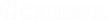 Уникальность
Наша деятельность:
Реализуем фуллерен С60, С70, С84
Разрабатываем состав добавок, изменяющие свойства материала в соответствии с техзаданием
Изготавливаем опытные партии материалов с заданными свойствами
Проводим испытания полученных материалов на прочность, твердость, электропроводность
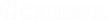 Специальное предложение
Для производителей композитов:
Добавка «Carboil-C19» к смолам для изготовления композитов на основе высших фуллеренов С60 – С84 с добавлением глобулярного углерода
Внесение в смолу 0,2-0,4 массовых процента добавки увеличивает прочность по Шору до 500%
Свойства добавки доказаны практическим применением
Удорожание продукции составляет всего $ 0,03 на 1 килограмм готовой продукции
Изменять технологический процесс не требуется!

Мы заинтересованы в стратегическом партнерстве и для оптовых партий от 50 кг в месяц предлагаем поставку «Carboil-C19» по $ 1000  за 1 кг. Срок поставки – 45 дней.
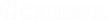 Контактная информация
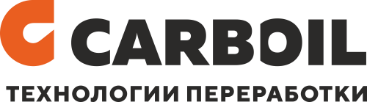 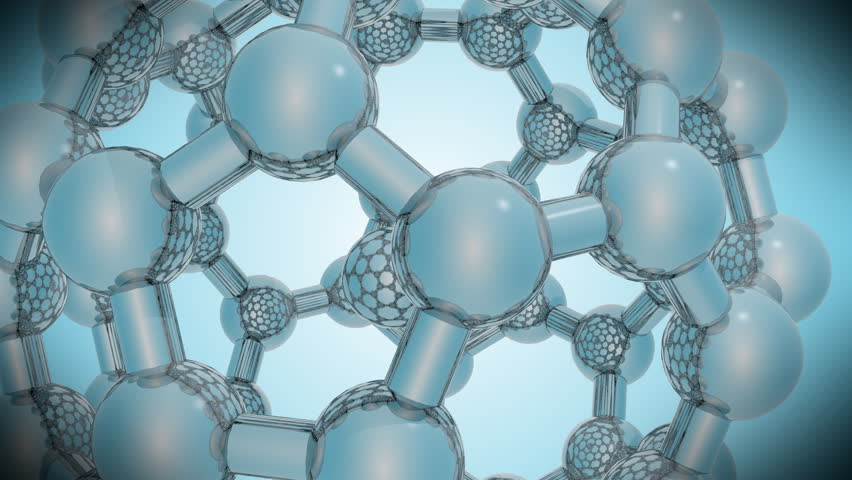 Быченок Алексей
+7 913 750-24-42 
ab@carboil.ru
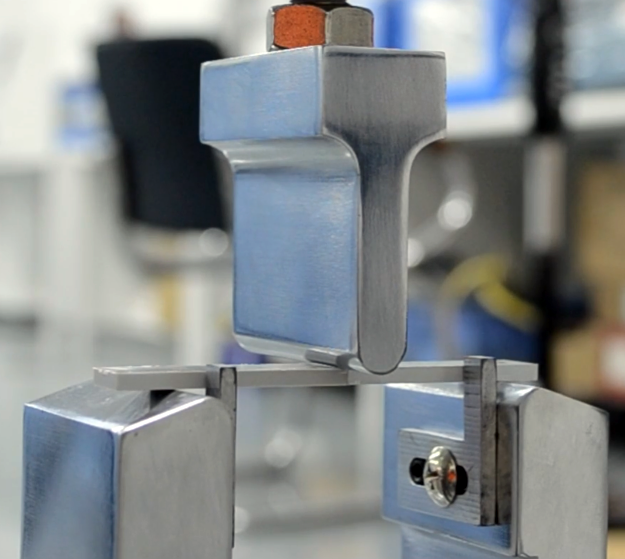 carboil.ru
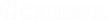